2025.4.22 weekly group meeting
Yunhe Yang1, 
1NanKai University
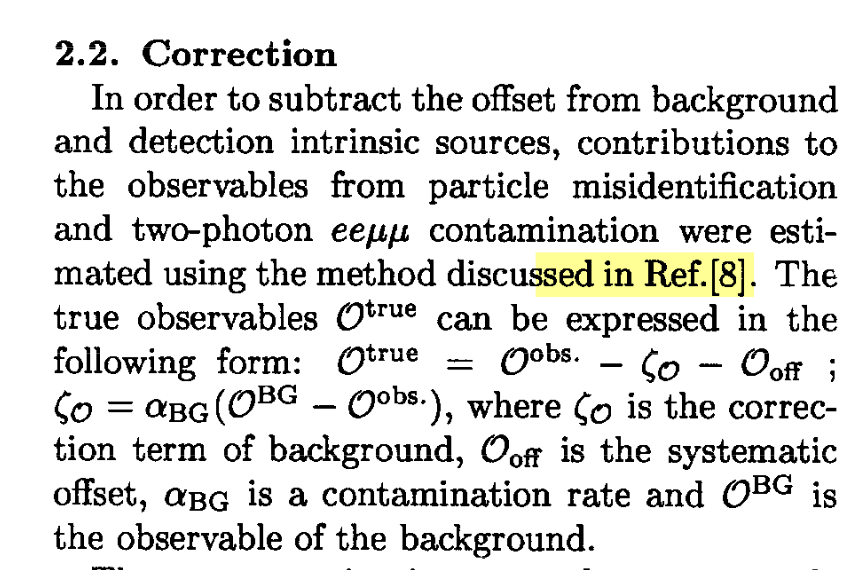 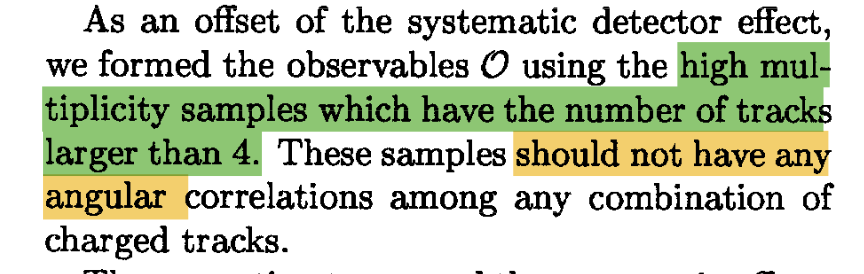 2025/4/19
Examination of T/CP Invariance
2